Правовое воспитание дошкольников
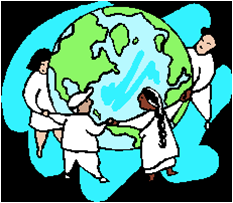 «….Необходимость с ранних лет формировать у ребенка чувство веры в себя, в свои права и обязанности, связана с позитивным влиянием этих качеств личности на ее самоотношение, самоприятие,  самоощущение…»
                   
                    С.А. Козлова
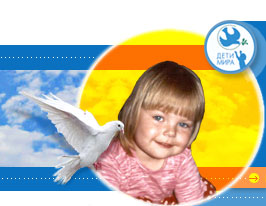 ЖизньИмяСемьяДомЗдоровьеОбразование
Право
Конвенция о правах ребенка       
               

Была принята ООН
20 ноября 1989 года
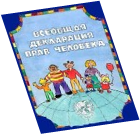 Каждый ребенок имеет право на 
                           жизнь (ст.2)
Каждый ребенок имеет право на медицинскую помощь (ст.24)
Каждый ребенок имеет право на полезное и качественное питание
Каждый ребенок имеет право на отдых и  досуг (ст. 31)
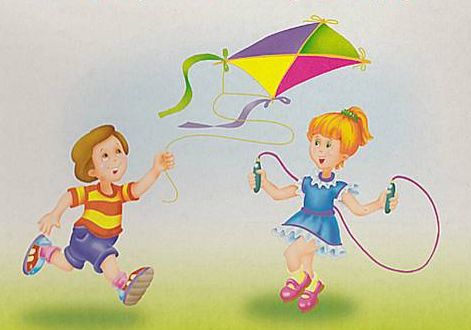 Каждый ребенок имеет право на образование (ст.28)
Каждый ребенок имеет право на защиту от эксплуатации
Каждый ребенок имеет право на защиту от эксплуатации (ст.32)
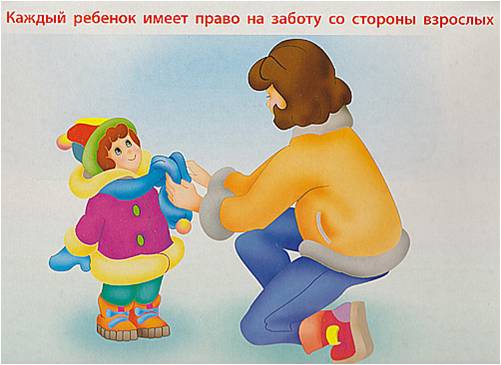 Как появилось слово «семья»?.....
Когда-то о нем не слыхала земля.
Но Еве сказал перед свадьбой Адам;
Сейчас я тебе семь вопросов задам:
Кто деток родит мне, богиня моя?
И Ева тихонько ответила «Я».
Кто платье сошьет, постирает белье.
Меня приласкает, украсит жилье?
Ответь на вопрос подруга моя..?
- «Я, Я, Я» Ева молвила – «Я».
Сказала она знаменитых семь «Я».
И так на земле появилась семья.
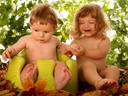 СЕМЬЯ -
« Группа близких родственников,  
             живущих вместе.»
                     В.И. Даль
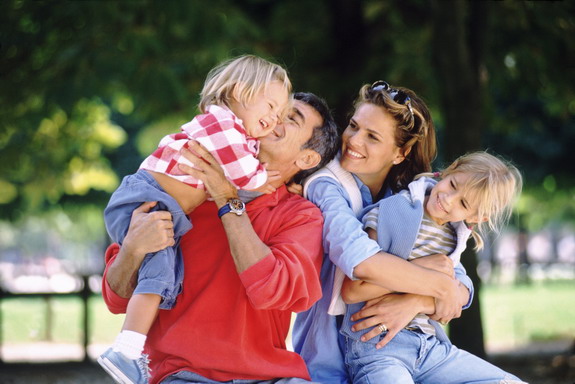 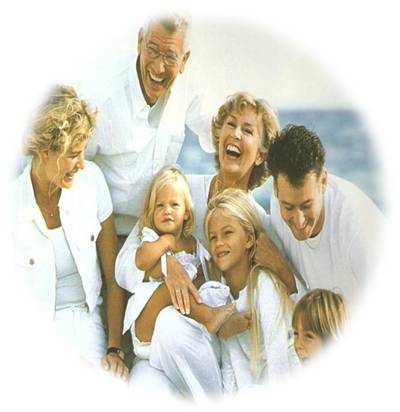 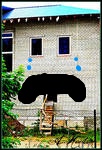 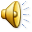 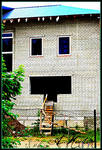 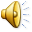 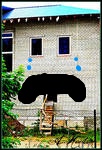 Составить синквейн на тему «Семья»
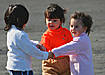 1 строка: одно  существительное (Кто? Что?)
2 строка: два прилагательных раскрывающих тему(Какая?)
3 строка: три глагола, описывающие действия, относящиеся к теме (Что делает?)
4 строка: Предложение (крылатое выражение, цитата, пословица), характеризующее ваше отношение к теме
5 строка: слово-резюме, тоже существительное, которое дает новую интерпритацию теме.
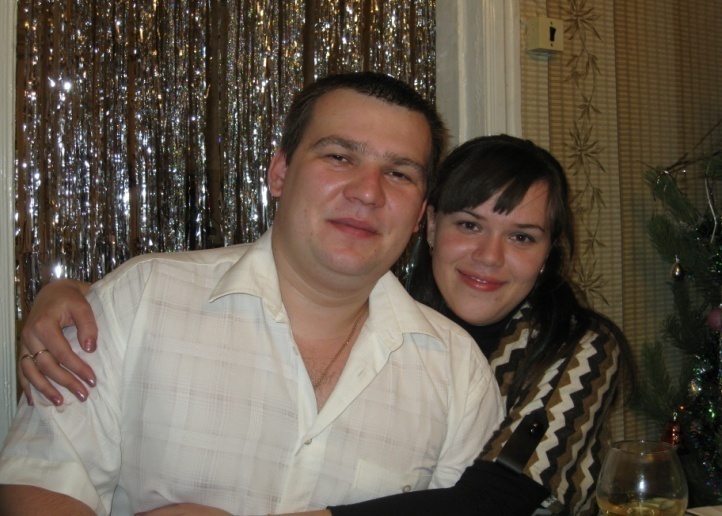 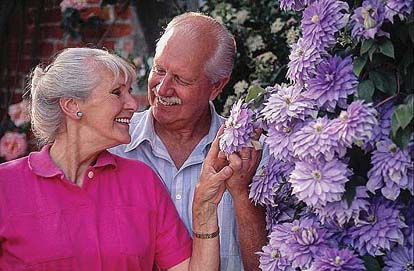 Конвенция о правах ребенка  признает: 

«…ребенку для полного и гармоничного развития необходимо расти в семейном окружении, в атмосфере счастья, любви и понимания.»


Мы должны сделать для этого все возможное!!!